קראו את
 המשפטים
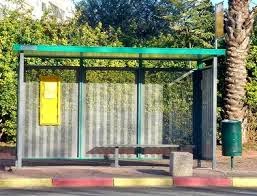 בַּא  לַ
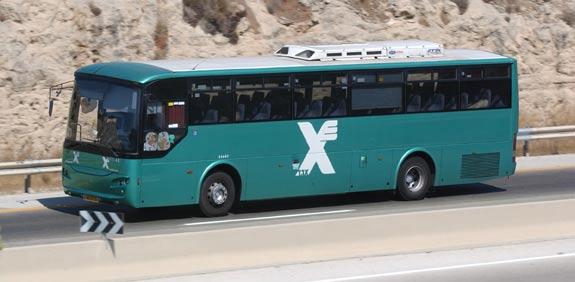 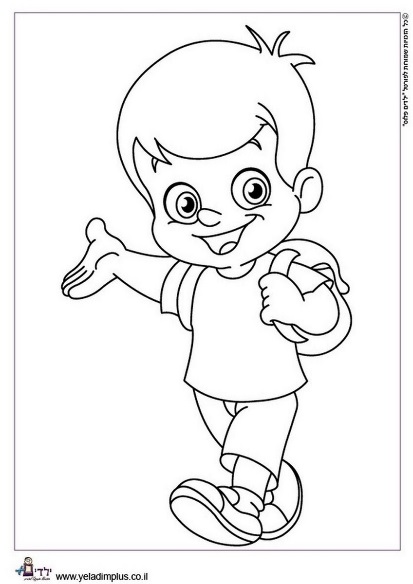 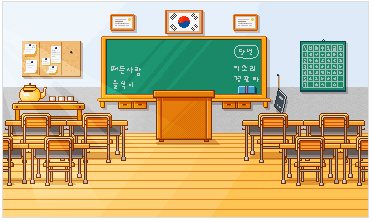 בַּא  לַ
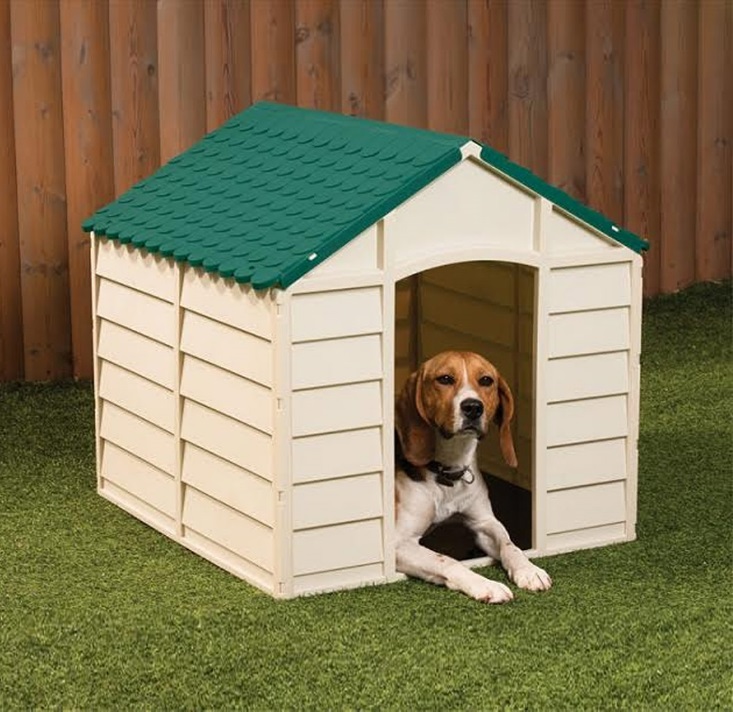 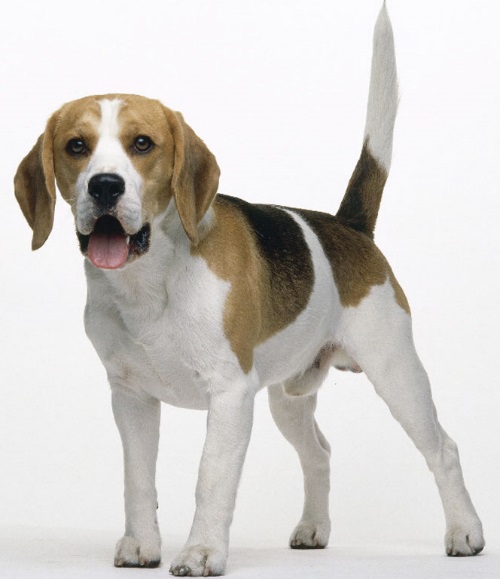 בַּא  לַ
אָבַּא בַּא  לַ
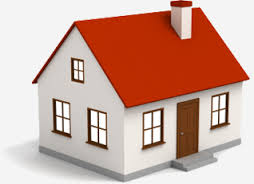 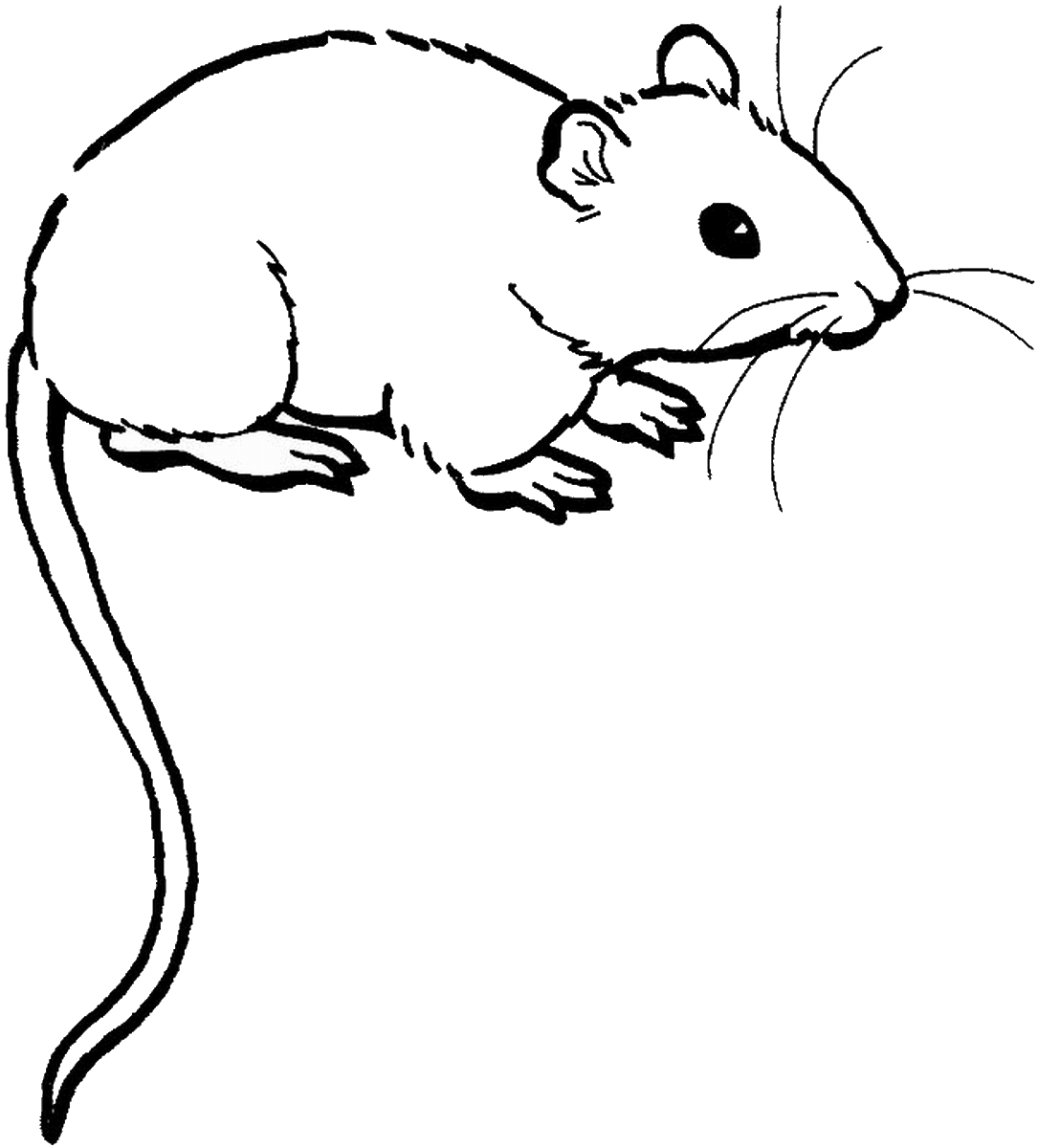 בַּא  לַ
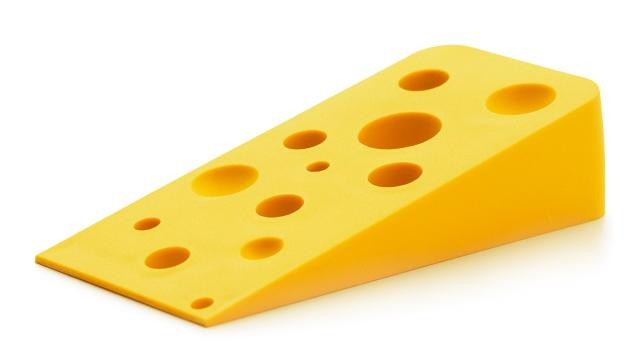